Circuit péri opératoire : de la décision opératoire à la sortie du patient
Traoré Salah Idriss Séif
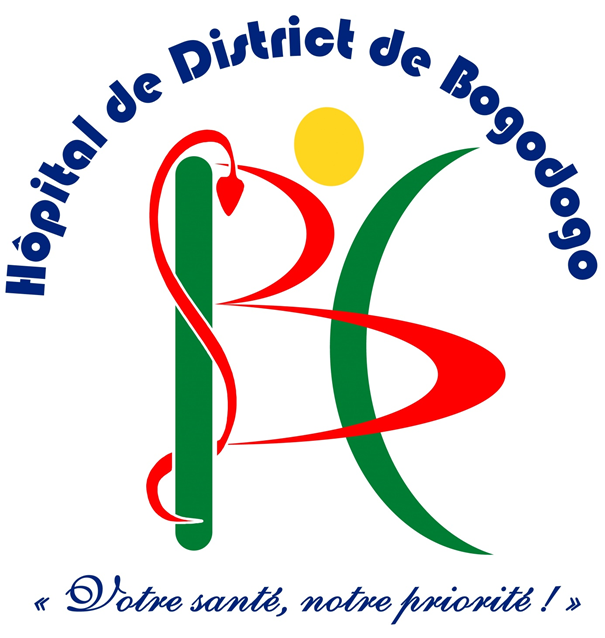 Consultation du chirurgien
Porte d’entrée du patient pour l’activité opératoire
Interrogatoire et examen clinique du patient
Lecture des examens complémentaires réalisés
Demande d’examens complémentaires
Indication opératoire après consentement éclairé du patient
Demande de consultation d’anesthésie
Consultation d’anesthésie
Interrogatoire et examen clinique du patient
Lecture des examens complémentaires réalisés
Demande d’examens complémentaires
Conclusion du dossier d’anesthésie : évaluation des risques
Choix éclairé de la technique d’anesthésie et information
Préparation préopératoire
Programme opératoire
Retour au chirurgien si besoins ou revu après staff
Préparation : financière (proforma), spécifique, calendrier…
Programmation de l’intervention : hebdomadaire, journalière
Préparation du matériel et des équipements nécessaires
Préparation de la salle
Préparation du patient
Consignes préopératoires : jeûne, toilette, traitements
Hospitalisation la veille si programme, sauf ambulatoire
Préparation chirurgicale
Prémédication 
Visite préopératoire
Visite préopératoire
Interrogatoire et examen clinique du patient
Vérification de la bonne préparation préopératoire (prémédication, traitements, disponibilités des PSL si demandés…)
Validation du protocole anesthésique et du circuit (ambulatoire ou hospitalisation)
Transfert au bloc opératoire
Sur ou après appel du coordonnateur bloc du jour et confirmation du chirurgien (programme) : anticipation
Après vérification (reçus, préparation)
Par le ou les GFS
Tenue d’hôpital (après préparation)
Toujours sur brancard ou chaise roulante
Accompagné du dossier complet (dossier clinique, imagerie, bilan…)
Accueil au bloc opératoire
Sur charriot de bloc (changement de support ) par GFS du bloc
Destination sur avis du coordonnateur du bloc, après vérifications
Salle de réveil en attente du bloc ou pour préparation ou anesthésie
En salle opératoire si prête
Préparation préalable de la salle
Accueil et installation en salle opératoire
[Speaker Notes: Les vérifications concernent aussi bien le patient que le chirurgien]
Préalables à l’intervention
Checklist de l’OMS pour la sécurité du patient au bloc opératoire
Installation – monitorage
Induction et entretien de l’anesthésie
Intervention chirurgicale
Gestion peropératoire
En fin d’intervention : anticipation (réveil, patient suivant…)
Sortie en SSPI
Passage obligatoire
Prescriptions postopératoires 
Surveillance et prise en charge postopératoire immédiate (2h)
Gestion des complications pour certains patients
Critères de sortie de SSPI, autorisation MAR
Transfert en hospitalisation
Transfert en hospitalisation
Toujours sur brancard
Après signature de l’anesthésiste
Changement de charriot : charriot du service d’origine
Avec tout le dossier complet (prescriptions, comptes-rendus)
Sortie après visite postopératoire si ambulatoire (critères de sortie)
Suivi postopératoire : clinique et bilans
Gestion des places
Nombre de lits disponibles en hospitalisation
Conditionne l’activité opératoire
Particularité HDB : mutualisation des lits de l’hôpital
Importance de la programmation opératoire hebdommadaire et de la gestion quotidienne du programme (urgences)
Gestion des salles opératoires
Ouverture de salle = préparation de la salle pour la journée
Checklist d’ouverture de la salle
Vérification du matériel nécessaire pour les patients de la journée
Confirmation du programme par le coordonnateur du jour
Validation de la prescription pour le premier patient de chaque salle
Checklist entre deux patients
Checklist de fermeture de salle
Communication
Clef d’une bonne coordination des programmes opératoires
À tous les niveaux du circuit du patient
Véritable chaîne de prise en charge
Chaque étape est importante
Toujours vérifier, écouter, informer
Les urgences
Sauf urgence obstétricale et /ou urgences vitales, le circuit est identique au programme
=> flexibilité dans le programme opératoire (insertions / ajouts)
Circuit d’urgence obstétricale et/ou vitale à définir avec l’ensemble des acteurs concernés sur proposition du conseil de blocs (protocoles)
Merci